CSE 311  Foundations of Computing I
Lecture 26
Computability: Turing machines, Undecidability of the Halting Problem
Spring 2013
1
Announcements
Reading
7th edition: p. 201 and 13.5 
6th edition: p. 177 and 12.5

Topic list and sample final exam problems have been posted

Final exam,  Monday, June 10
2:30-4:20 pm   MGH 389.
2
Last lecture highlights
Cardinality
A set S is countable iff we can write it as               S={s1, s2, s3, ...} indexed by ℕ
Set of rationals is countable
“dovetailing”


Σ* is countable
{0,1}* = {λ,0,1,00,01,10,11,000,001,010,011,100,101,...}

Set of all (Java) programs is countable
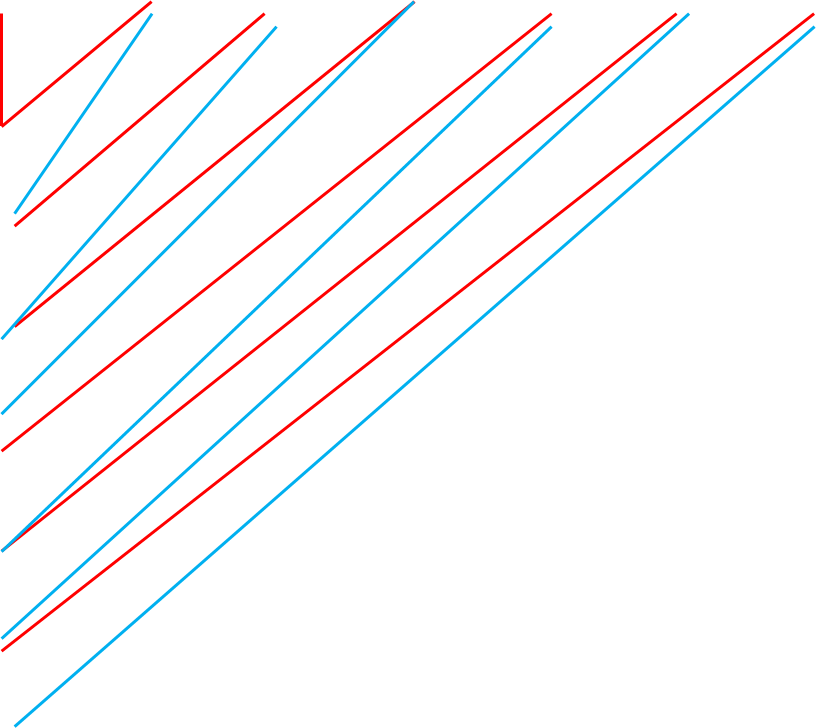 3
Last lecture highlights
The set of real numbers is not countable
“diagonalization”






Why doesn’t this show that the rationals aren’t countable?
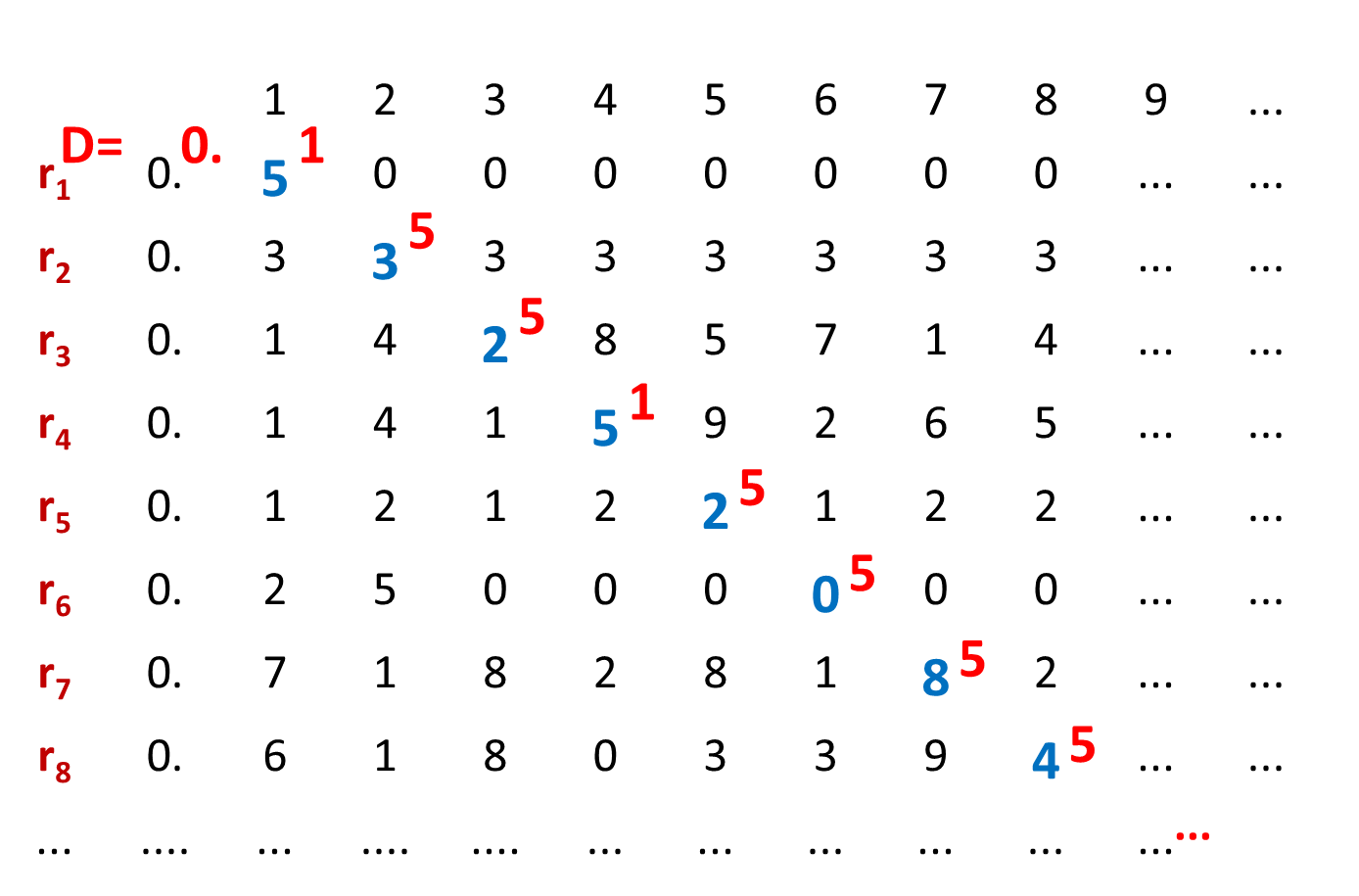 4
Last lecture highlights
There exist functions that cannot be computed by any program
The set of all functions  f : ℕ→{0,1,...,9}is not countable
The set of all (Java/C/C++) programs is countable
So there are simply more functions than programs
5
Do we care?
Are any of these functions, ones that we would actually want to compute?
The argument does not even give any example of something that can’t be done, it just says that such an example exists
We haven’t used much of anything about what computers (programs or people) can do
Once we figure that out, we’ll be able to show that some of these functions are really important
6
Before Java…more from our       Brief History of Reasoning
1930’s 
How can we formalize what  algorithms are possible?
Turing machines (Turing, Post)
basis of modern computers
Lambda Calculus (Church)
basis for functional programming
m-recursive functions (Kleene)
alternative functional programming basis
All 
are
equivalent!
7
Turing Machines
Church-Turing Thesis
Any reasonable model of computation that includes all possible algorithms is equivalent in power to a Turing machine

Evidence
Intuitive justification
Huge numbers of equivalent models to TM’s based on radically different ideas
8
Components of Turing’s Intuitive Model of Computers
Finite Control
Brain/CPU  that has only a finite # of possible “states of mind”
Recording medium
An unlimited supply of blank “scratch paper” on which to write & read symbols, each chosen from a finite set of possibilities
Input also supplied on the scratch paper
Focus of attention
Finite control can only focus on a small portion of the recording medium at once
Focus of attention can only shift a small amount at a time
9
What is a Turing Machine?
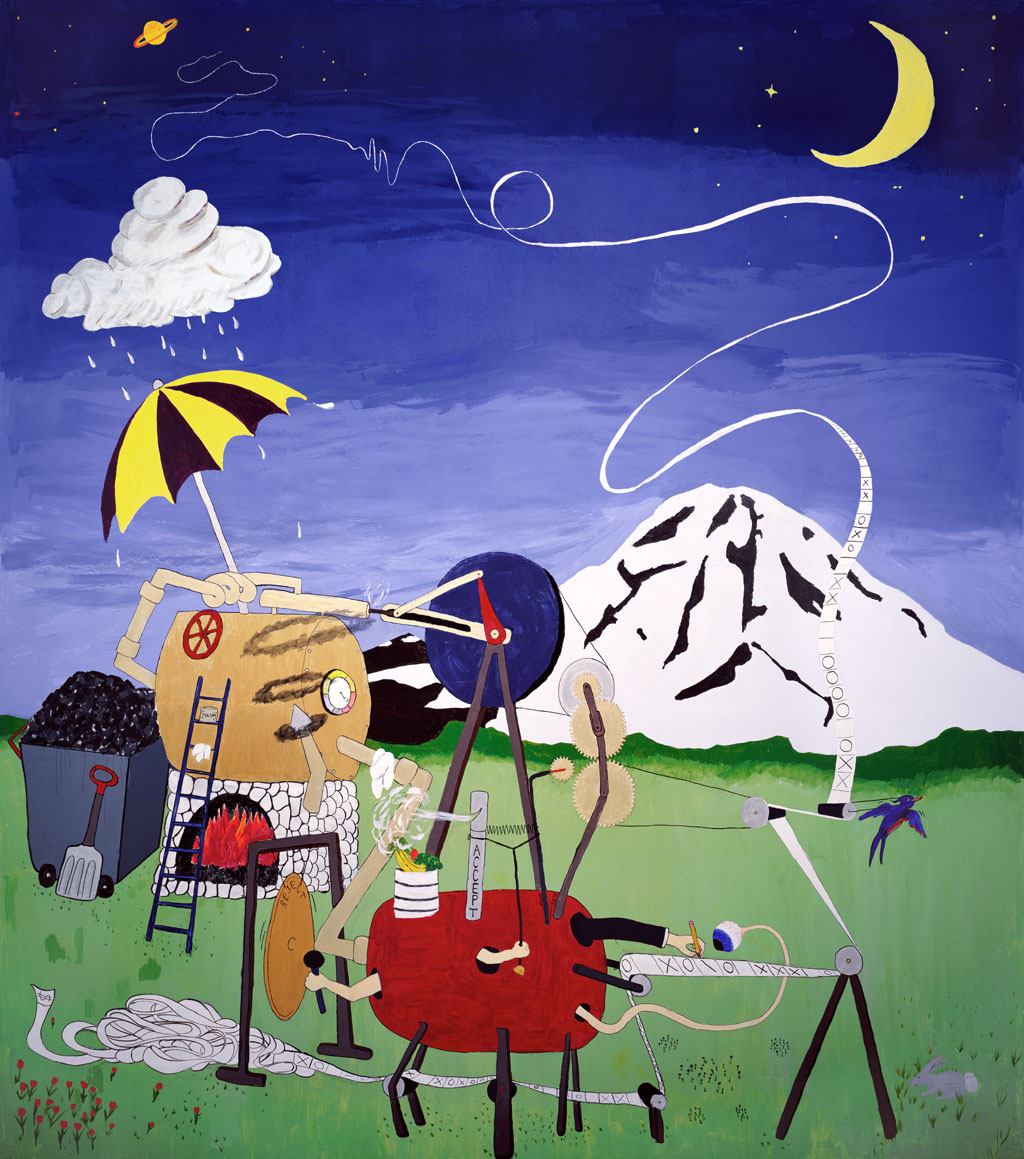 10
What is a Turing Machine?
Recording Medium
An infinite read/write “tape” marked off into cells
Each cell can store one symbol or be “blank”
Tape is initially all blank except a few cells of the tape containing the input string
Read/write head can scan one cell of the tape - starts on input
In each step, a Turing Machine
Reads the currently scanned symbol
Based on state of mind and scanned symbol
Overwrites symbol in scanned cell
Moves read/write head left or right one cell
Changes to a new state
Each Turing Machine is specified by its finite set of rules
11
Sample Turing Machine
12
What is a Turing Machine?
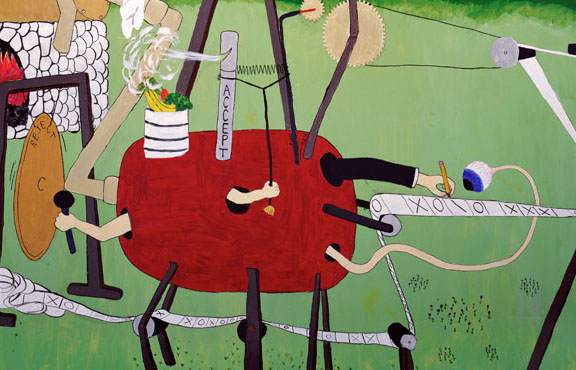 13
Turing Machine ≡ Ideal Java/C Program
Ideal C/C++/Java programs
Just like the C/C++/Java you’re used to programming with, except you never run out of memory
constructor methods always succeed
malloc never fails
Equivalent to Turing machines except a lot easier to program !
Turing machine definition is useful for breaking computation down into simplest steps
We only care about high level so we use programs
14
Turing’s idea: Machines as data
Original Turing machine definition
A different “machine” M for each task
Each machine M is defined by a finite set of possible operations on finite set of symbols
M has a finite description as a sequence of symbols, its “code”
You already are used to this idea: 
We’ll write <P> for the code of program P
i.e. <P> is the program text as a sequence of ASCII symbols and P is what actually executes
15
output
input
P
x
P(x)
Turing’s Idea: A Universal Turing Machine
A Turing machine interpreter  U
On input <P> and its input x, U outputs the same thing as P does on input x
At each step it decodes which operation P would have performed and simulates it.
One Turing machine is enough
Basis for modern stored-program computer
Von Neumann studied Turing’s UTM design
output
x
U
P(x)
P
16
Halting Problem
Given: the code of a program P and an input x  	       for P, i.e. given (<P>,x)
Output: 1 if P halts on input x                  	         	         0 if P does not halt on input x

Theorem (Turing):  There is no program that solves the halting problem                 	                 “The halting problem is undecidable”
17
Proof by contradiction
Suppose that H is a Turing machine that solves the Halting problem
 Function D(x):
if H(x,x)=1 then
while (true); /* loop forever */
else
no-op; /* do nothing and halt */
endif

What does D do on input <D>?
Does it halt?
18
Function D(x):
if H(x,x)=1 then
while (true); /* loop forever */
else
no-op; /* do nothing and halt */
endif
Does D halt on input <D>?
D halts on input <D>
⇔ H outputs 1 on input (<D>,<D>) 
        [since H solves the halting problem and so    	  	    H(<D>,x) outputs 1 iff D halts on input x]
⇔ D runs forever on input <D>
        [since D goes into an infinite loop on x iff H(x,x)=1]
19
That’s it!
We proved that there is no computer program that can solve the Halting Problem.

This tells us that there is no compiler that can check our programs and guarantee to find any infinite loops they might have
20